Five-minute Activities: Journey
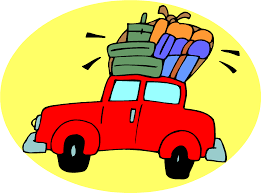 Noni Agustina
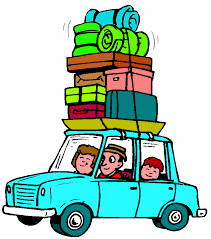 Sub-Themes
 Holiday activities
 Travelling to school
 Weather
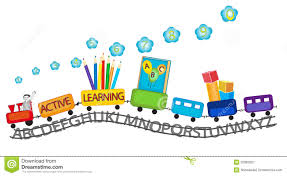 Direction
Choose some of sub-themes listed 
Show the interesting and fun activities related to those sub-themes
Provide the learning media/aids to support your activities
Manage your time in performing in front of the class
REFERENCE
Scott, Wendy A., and Lisbeth. 2010. Teaching English to children. USA: Longman